Newly bargained equity language in our Preamble!
We value the unique and diverse perspectives, experiences, and cultural identities of our staff, students, and community.

We must dismantle institutional racism in a collaborative and intentional manner, and commit to address intentional and unintentional bias.
What is implicit bias?
A preference or aversion to a person or group of people​
Unconscious
In a her TED Talk, Verna Myers defines biases as "the stories we make up about people before we know who they actually are."
Traits of implicit bias?
Pervasive
Something that might not align with our actual beliefs
Something that tends to favor your own ingroup
How does this impact me in my job?
Instructors may expect students who speak with certain accents to be poor writers.
Students with substandard writing abilities may be stereotyped as lacking intellectual ability. 
Instructors might treat students with physical disabilities as if they may also have mental disabilities, and thus require more attention.
Students who are affiliated with a particular identity group may be treated as experts on issues related to that group.
Instructors may assume that students will best relate to the historical, contemporary, or fictional character who resembles them demographically.
Students and educators of certain groups may be expected to have certain participation styles (quiet, argumentative, agenda-oriented).
From the Yale Center for Teaching and Learning
So what can we each be doing to interrupt implicit bias?
Like trying to quit any habit, we need to be aware that we are doing it and interrupt it when it happens
When assessing a situation take the specific student out of the scenario and see if you would have the same response
“Refute and Counter” Strategy 
Increase empathy 
Listen to learn, not to argue
Ask yourself “How can I be an ally to colleagues, students, and families who experience bias in our school”
Continue to research implicit bias and other equity issues on your own.
Information Provided by
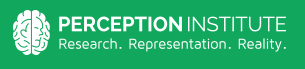 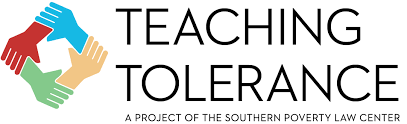 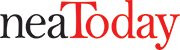 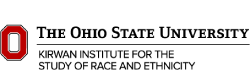 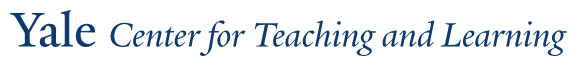